Опыт работы на тему:«Театр – это интересно»
Воспитатель: Склярова Е.Л.
2023г.
«Театр дает уроки красоты, морали и нравственности. А чем они богаче, тем успешнее идет развитие духовного мира детей …» (Б. М. Теплов)
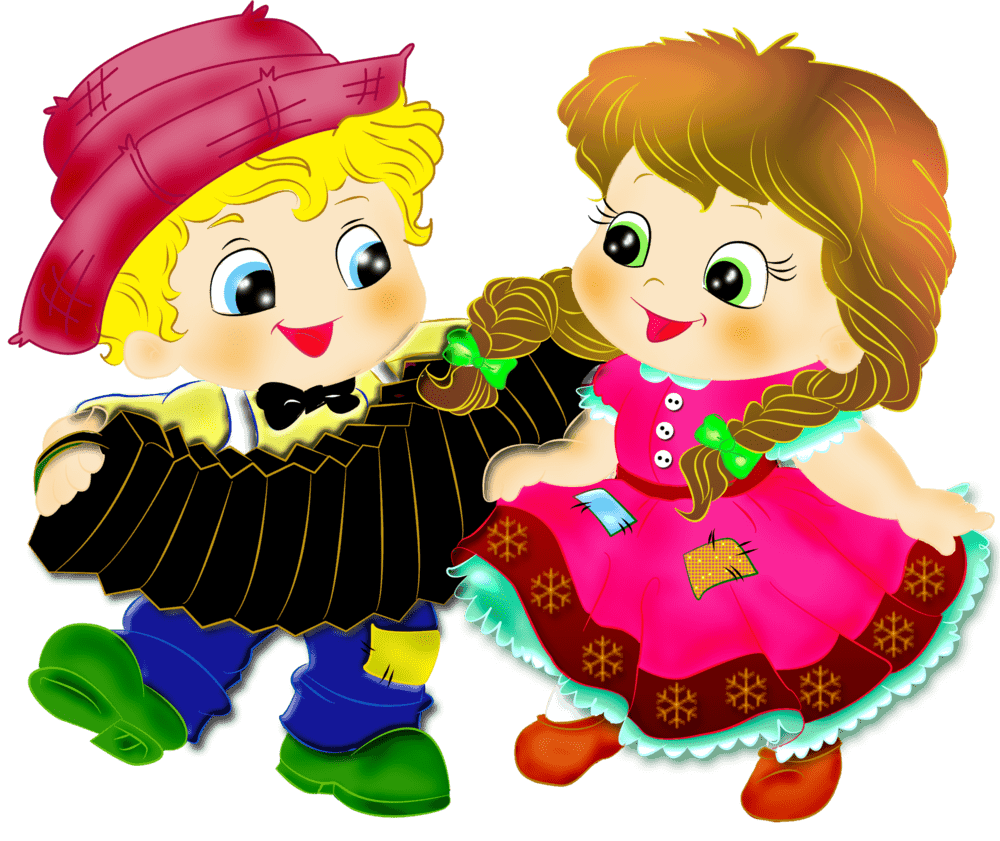 Цель: Развивать творческую личность ребенка через театрализованную деятельность.
Задачи:
Формировать и активизировать познавательный интерес детей.
Снимать зажатость и скованность.
Развивать зрительное и слуховое внимание, память, наблюдательность, находчивость, фантазию, воображение, образное мышление.
Развивать способность верить в любую воображаемую ситуацию (превращать и превращаться).
Учить импровизировать игры-драматизации на темы знакомых сказок.
Воспитывать культуру поведения в театре.
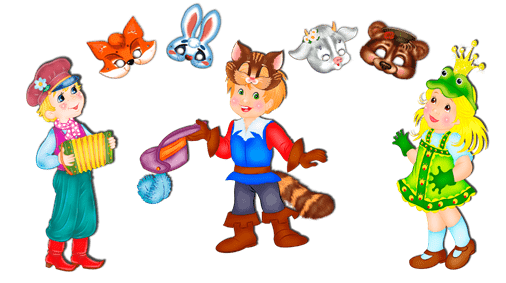 Театрализованная деятельность имеет огромное значение для развития творческих способностей дошкольников, она позволяет решать вопросы развития личности, активизирует словарь, развивает монологическую и диалогическую речь ребенка, способствует умение организовывать общение со сверстниками, умение внешне выражать свои внутренние эмоции и правильно понимать эмоциональное состояние собеседника.
Виды театра
Пальчиковый, варежковый театр
Театр кукол би-ба-бо
Настольный театр
Теневой театр
Театр на фланелеграфе



Ролевой театр
Театр масок
Театр топотушек
Театр игрушек
Театр марионеток
Пальчиковый театр
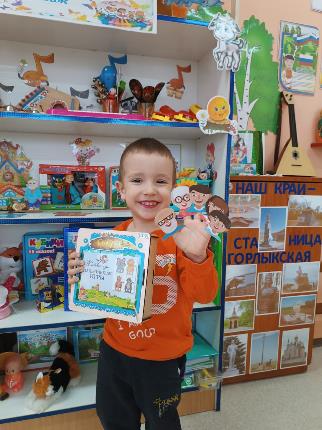 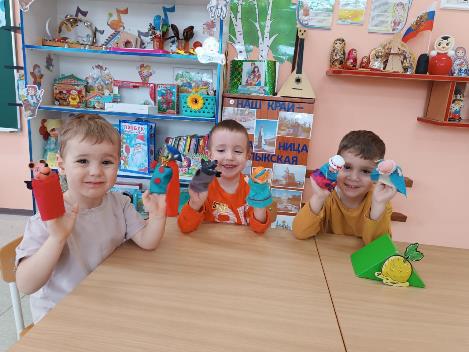 Театр кукол би-ба-бо
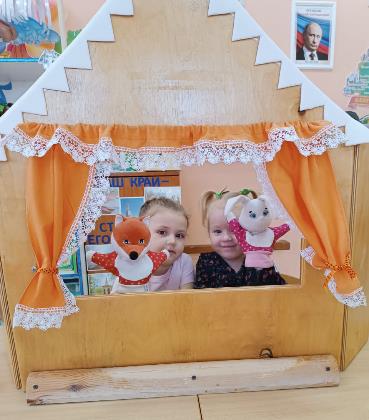 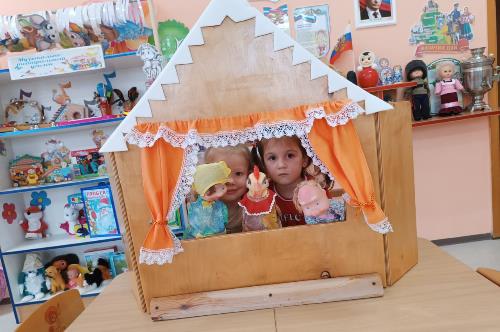 Настольный театр
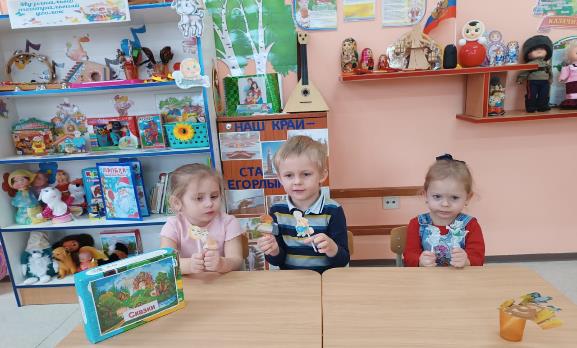 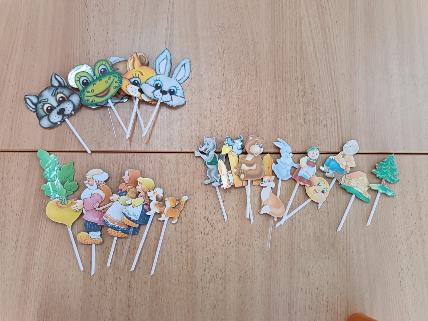 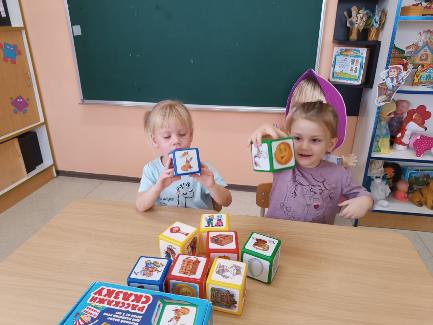 Теневой театр
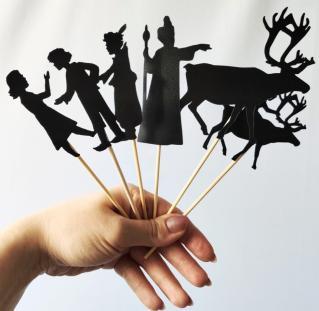 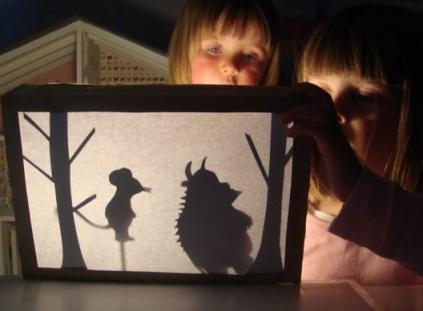 Театр на фланелеграфе
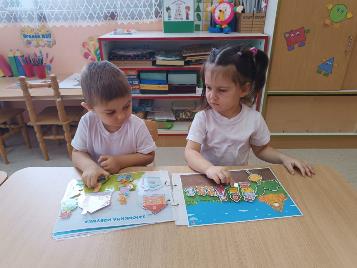 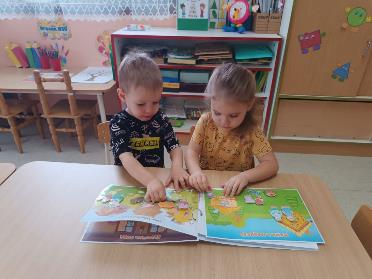 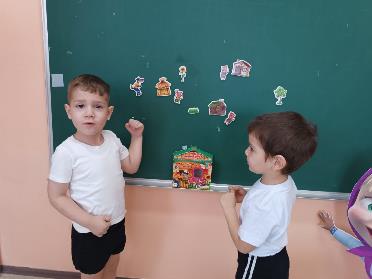 Сюжетно-ролевой театр
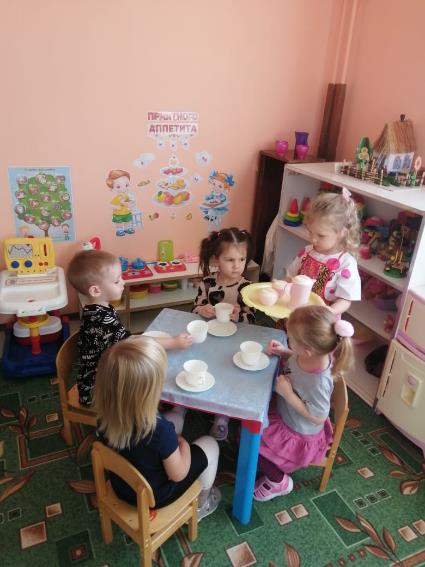 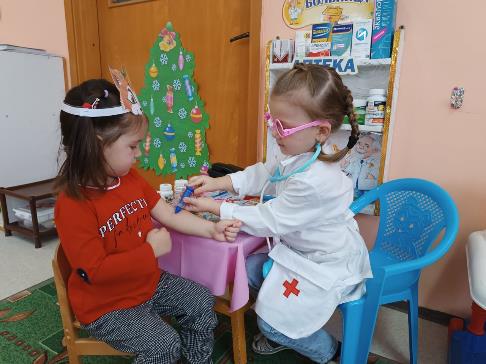 Сюжетно-ролевой театр
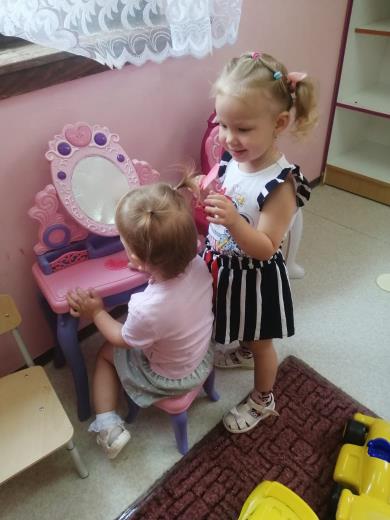 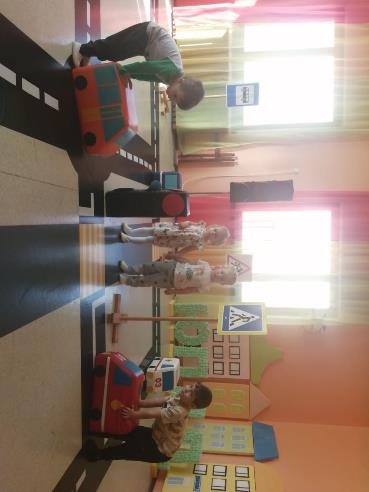 Сюжетно-ролевой театр
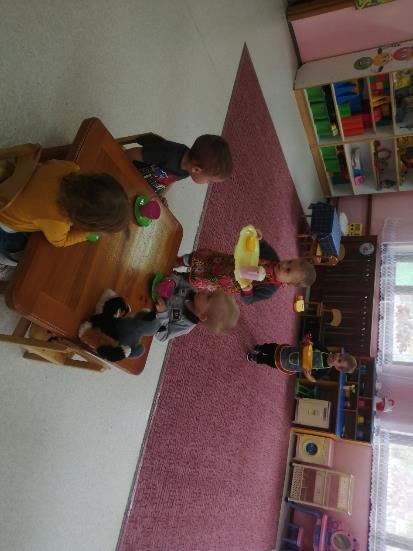 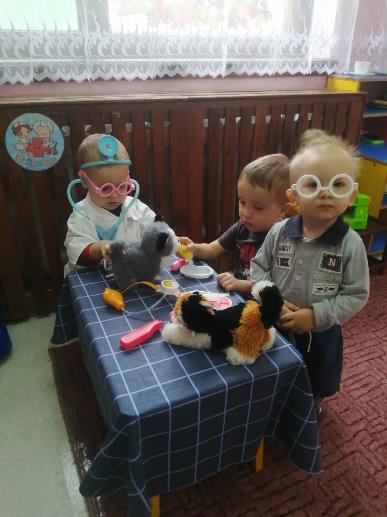 Театр масок
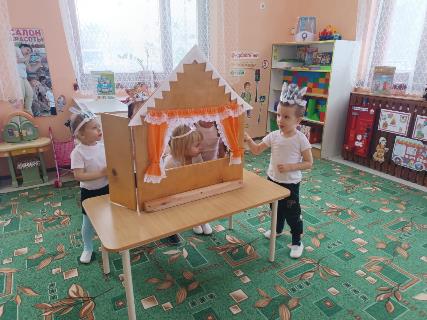 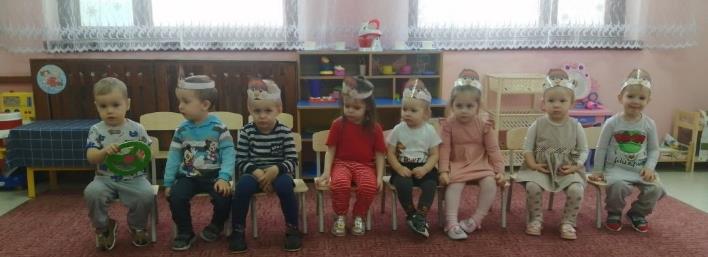 Дидактические игры
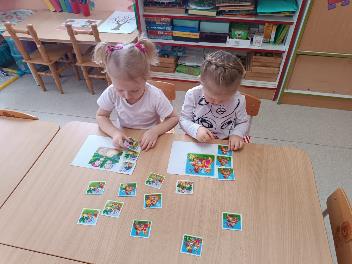 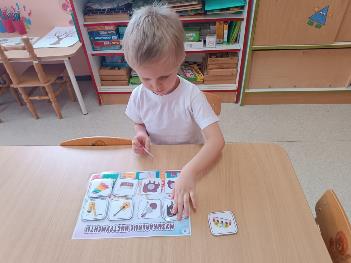 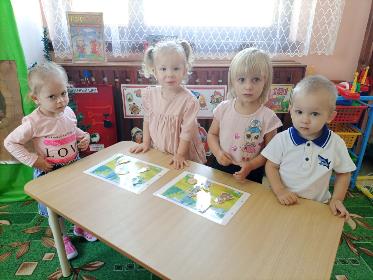 Театрализованная деятельность — один из самых эффективных способов воздействия на ребенка, в котором наиболее ярко проявляется принцип обучения: учить играя! Развитие дошкольников посредством театрализованной деятельности дает положительные результаты. Развивается социальная активность детей, память и воображение, творческие способности, формируются чувства коллективизма, коммуникабельность, идет развитие речевых и познавательных функций.
Сказка «Репка»
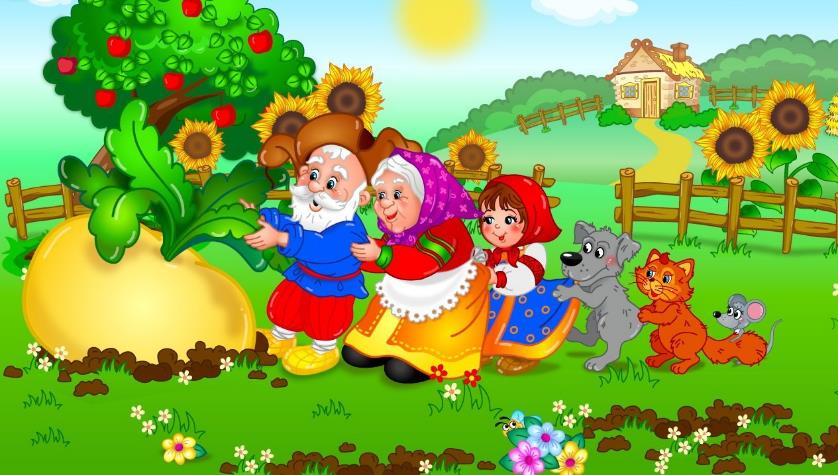